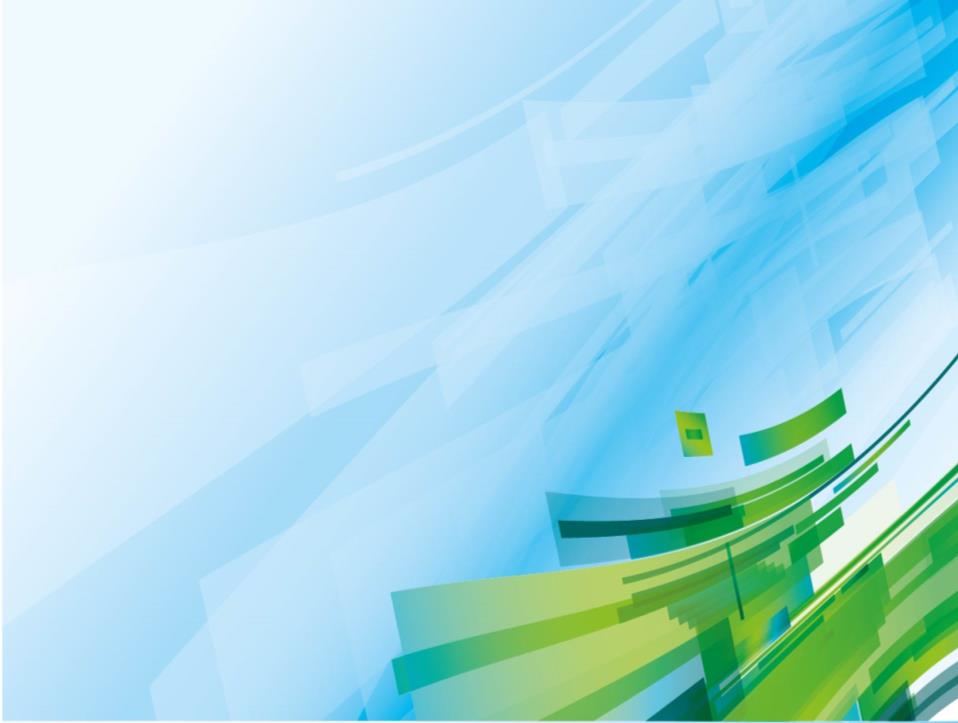 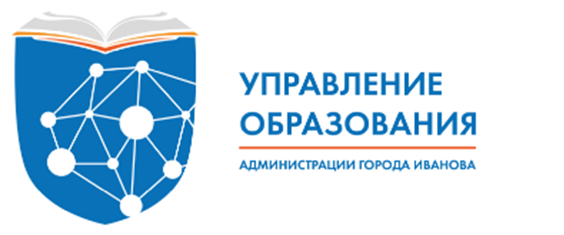 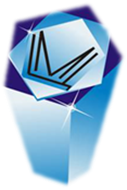 МУНИЦИПАЛЬНОЕ БЮДЖЕТНОЕ УЧРЕЖДЕНИЕ
«МЕТОДИЧЕСКИЙ ЦЕНТР 
В СИСТЕМЕ ОБРАЗОВАНИЯ» 

ГОРОД ИВАНОВО
УПРАВЛЕНИЕ 
ОБРАЗОВАНИЯ

АДМИНИСТРАЦИИ ГОРОДА ИВАНОВА
Муниципальный Форум  инноваций
Инновационный кластер города Иванова: траектория сотрудничества
ИВАНОВО 
 01 ноября 2022
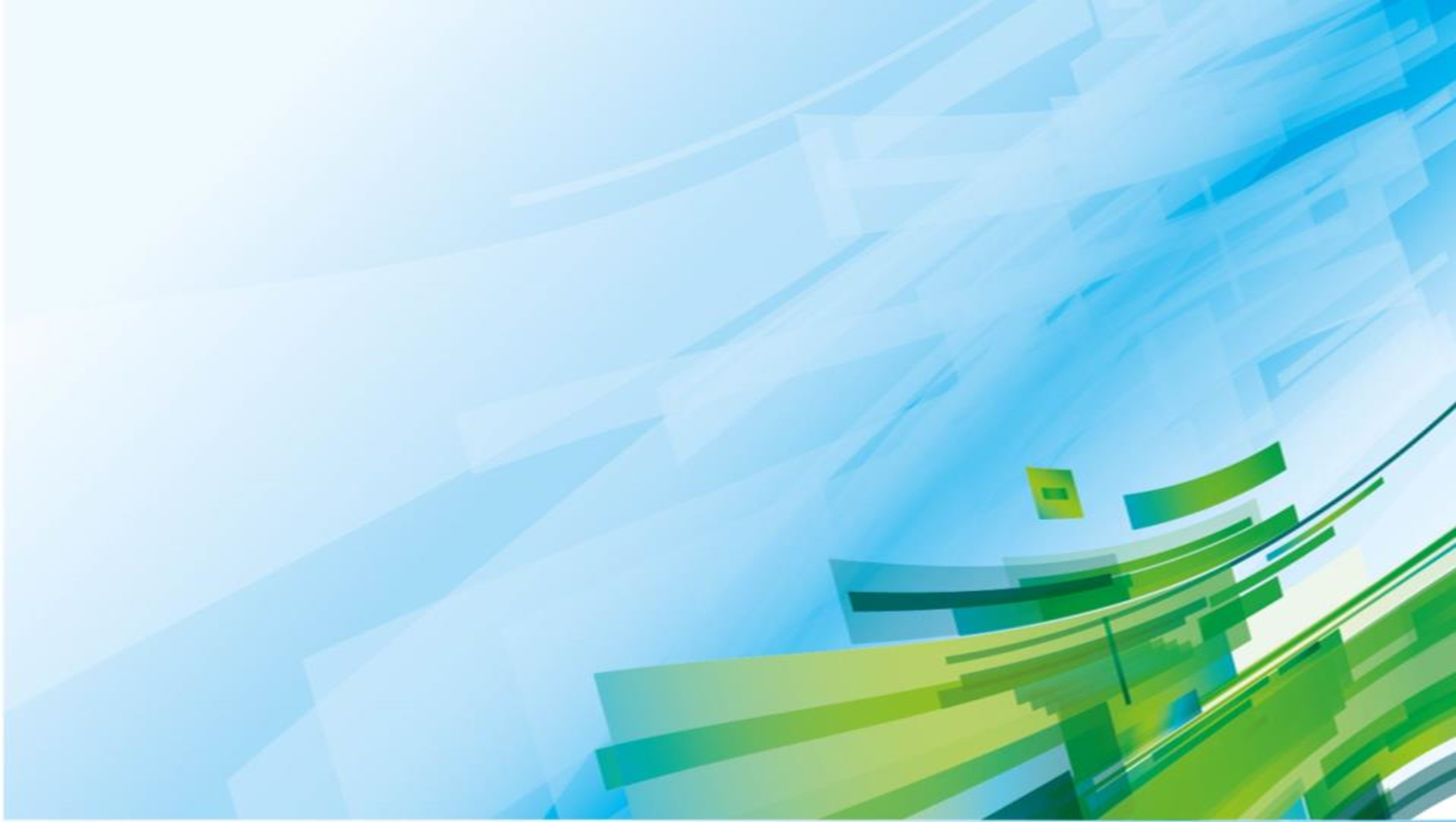 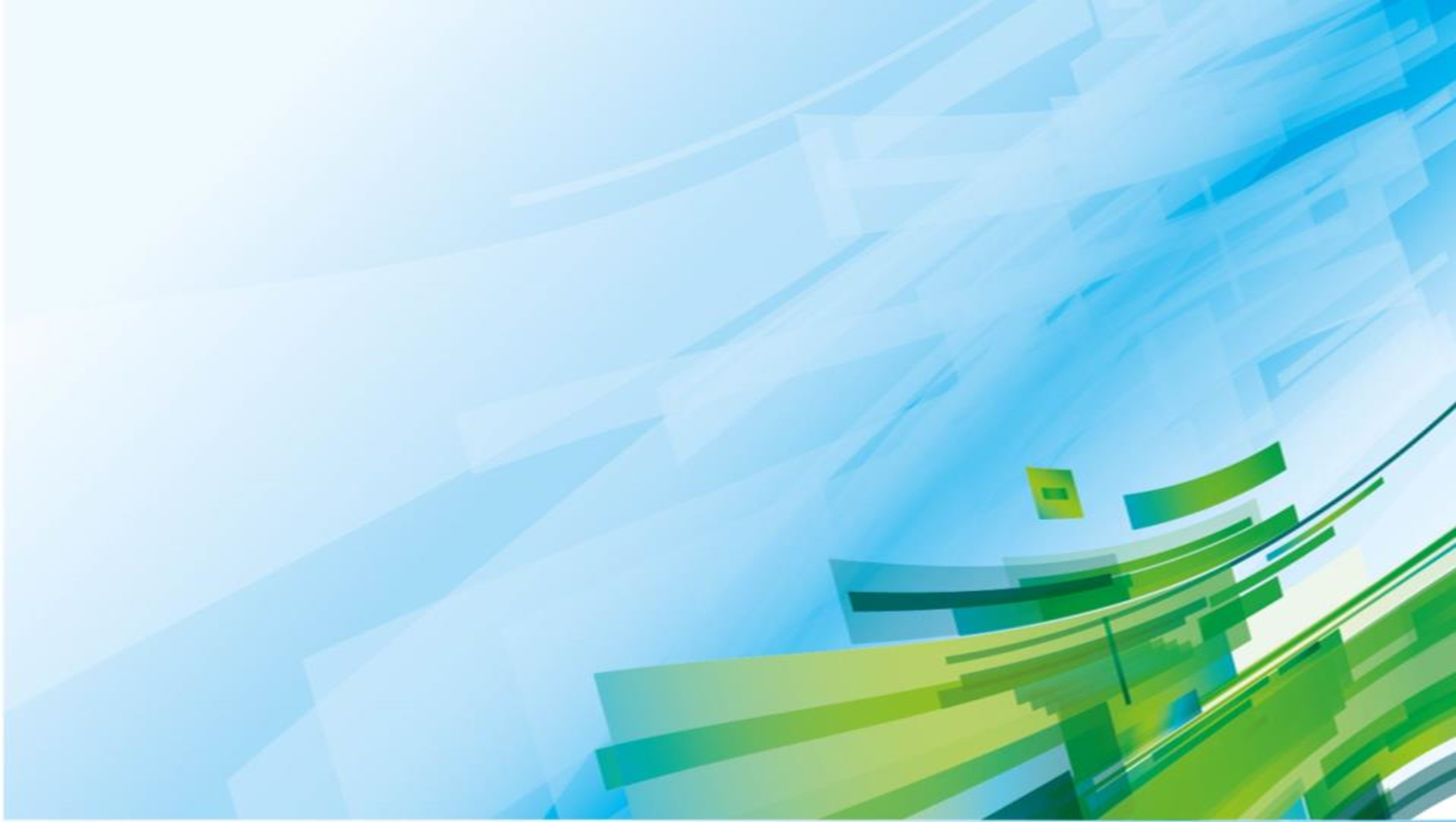 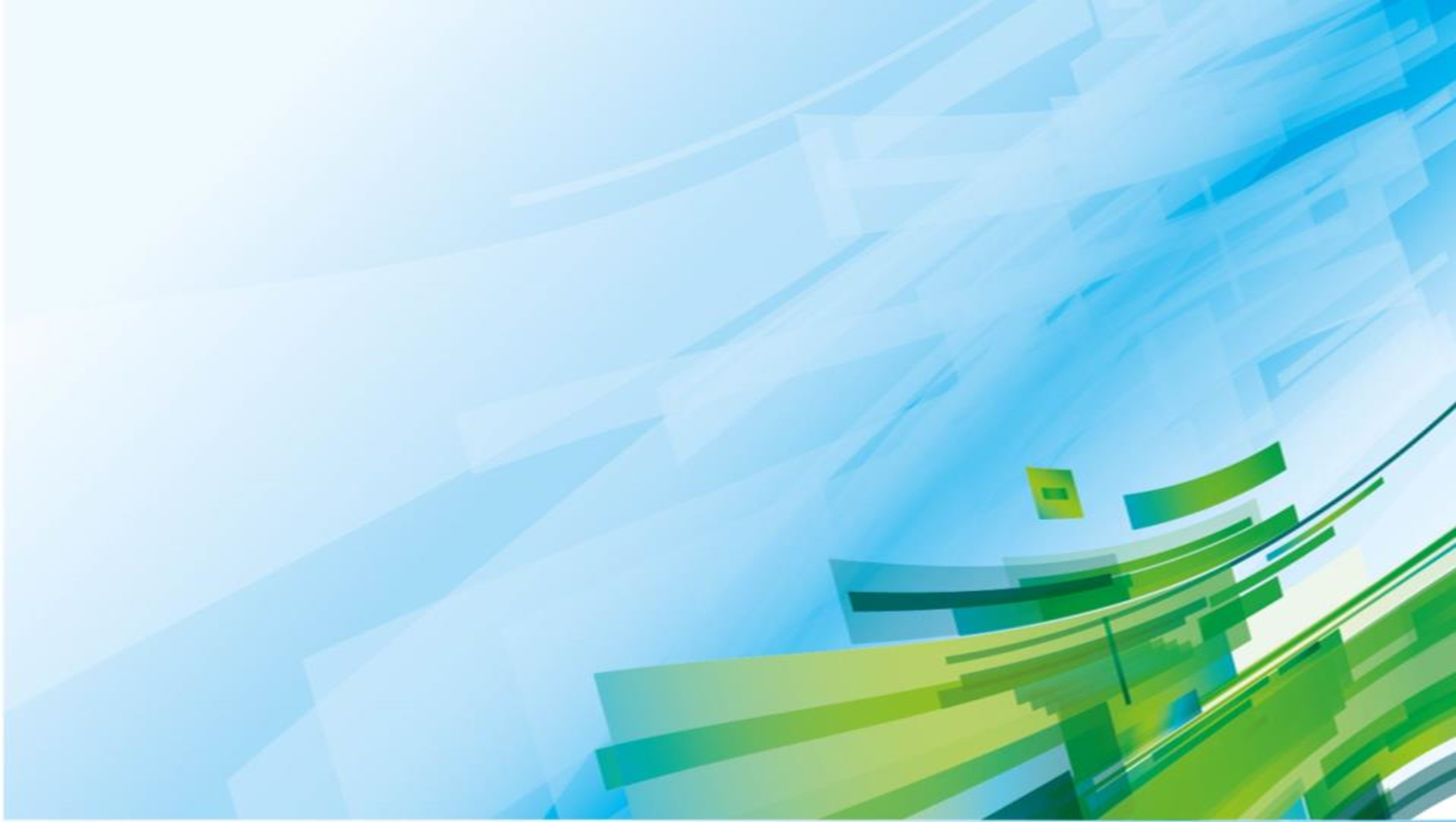